Vakuová technika  technologie
Vítězslav Otruba
1
prof. Otruba
2011
Vakuová technika
2010
Důvody práce v ultravysokém vakuu:
Je třeba omezit počet srážek elektronů s částicemi zbytkových plynů. Dostačuje 10-4 Pa (střední volná dráha desítky metrů)
Omezení sorpce plynů na povrchu pevných vzorků:
Kinetická teorie plynů – počet molekul dopadajících na povrch vzorku z plynné fáze n=0,71.p.Navt(π.R.T.M)-1/2
Za předpokladu 100% sorpce platí za laboratorní teploty a vzduch: tmono~10-4/p [s;Pa]
Při tlaku 10-7 Pa se pokryje vzorek monomolekulární vrstvou přibližně za 1000 s.
prof. Otruba
2
Dosažení ultravysokého vakua
2010
Klasické rotační a difusní vývěvy s oleji s malou tenzí par (např. polyfenylenether)
Iontové vývěvy čerpají plyn po jeho ionizaci Towsendovým nebo vf výbojem, příp. svazkem elektronů. Ionty jsou čerpány elektrickým polem k předvakuu.
Pro zvýšení účinnosti ionizace elektrony jsou molekuly (atomy) ionizovány na kruhových drahách (orbitronová vývěva)
Jsou chemisorbovány na aktivním povrchu kovu (Ti) připraveném sublimací nebo katodovým naprašováním (iontově sorpční nebo getrovací vývěvy)
Kryogenní a turbomolekulární vývěvy
prof. Otruba
3
Měření tlaku plynu při ultravysokém vakuu
2010
Ionizace zbytkových plynů svazkem elektronů a měření proudu vzniklých iontů (systém Bayard – Alpert) do 
   10-9 Pa
Kvadrupólový hmotnostní spektrometr pro tlaky do 
   10-12 Pa
prof. Otruba
4
Přehled témat
I. Vakuová technika
1. Úvod
2. Proudění plynů, sorpce a desorpce
3. Metody získávání vysokého vakua
4. Ultravakuová technika
5. Měřeníení nízkých tlaků
II. Speciální technologie
1. Svařování elektronovým svazkem
2. Pájení ve vakuu
5
prof. Otruba
2011
Úvod, jednotky, obor tlaků, význam vakua
Vakuum - prostředí obsahující plyny nebo páry o tlaku nižším než je tlak atmosférický. V ČR je jednotkou tlaku Pa (N/m2)
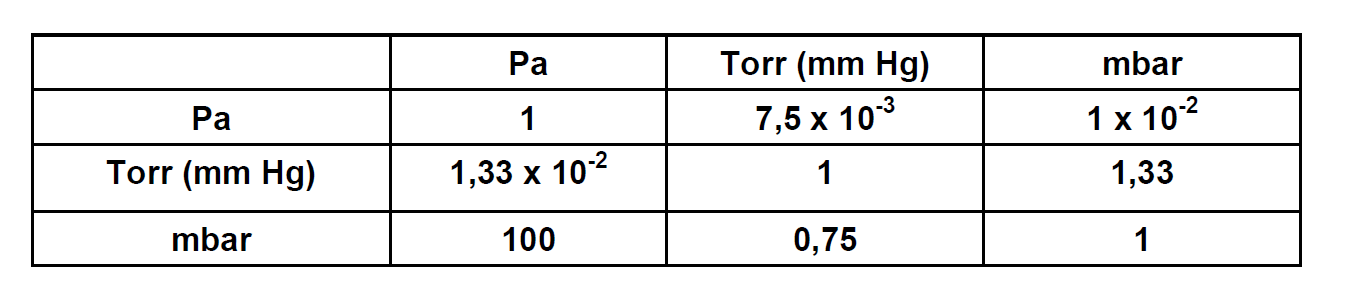 Atmosférický tlak = 760 mmHg = 101 kPa ≈ 105 Pa
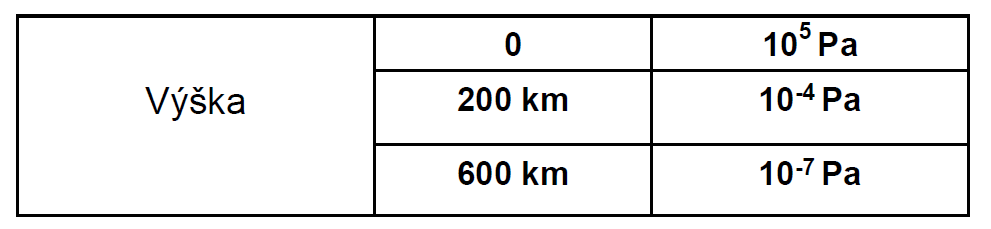 V kosmickém prostoru 10-13 až 10-14 Pa
6
prof. Otruba
2011
Obory tlaků
Nízké vakuum 105 Pa ÷ 10-1 Pa - sušení, impregnace, vakuová metalurgie
Vysoké vakuum 10-2 Pa ÷ 10-6 Pa - elektronky, elektronové mikroskopy, urychlovače
Ultravakuum (UHV) 10-7 Pa ÷ 10-10 Pa - výzkum povrchů
Extravysoké (XHV) < 10-10 Pa - nanotechnologie
7
prof. Otruba
2011
Stupně vakua
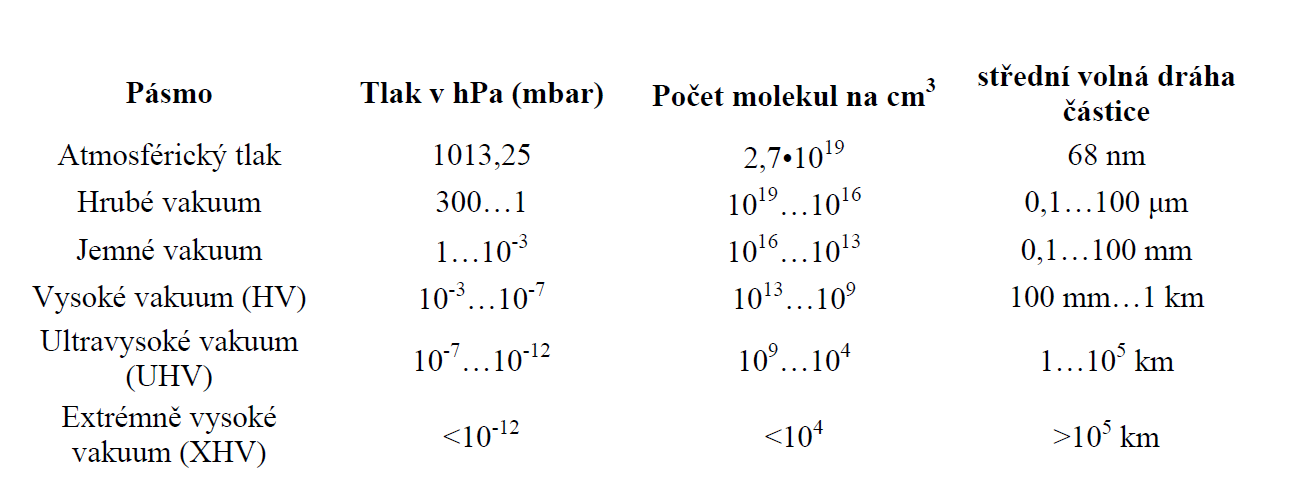 Ultravysoké a extrémní vakuum je zajímavé především pro velmi dlouhé volné dráhy částic a používá se proto v urychlovačích částic, v termojaderných zařízeních a podobně. Vytváří se několikastupňovými vývěvami a vyžaduje speciální materiály a technologie. Vyskytuje se ve vesmírném prostoru za hranicemi zemské atmosféry. Průměrná hustota vakua mezihvězdného prostoru se odhaduje na 1 atom (v drtivé většině vodíku) na 1 m³.
8
prof. Otruba
2011
Význam vakua
Umožňuje částicím nebo tělesům volný pohyb v prostoru bez srážek s molekulami nebo atomy plynu
  (při 10-4 Pa je střední volná dráha molekul 50 m)
2. Uchování čistého povrchu
  (při 10-4 Pa se vytvoří monomolekulární vrstva za 1 s)
9
prof. Otruba
2011
Střední volná dráha molekul
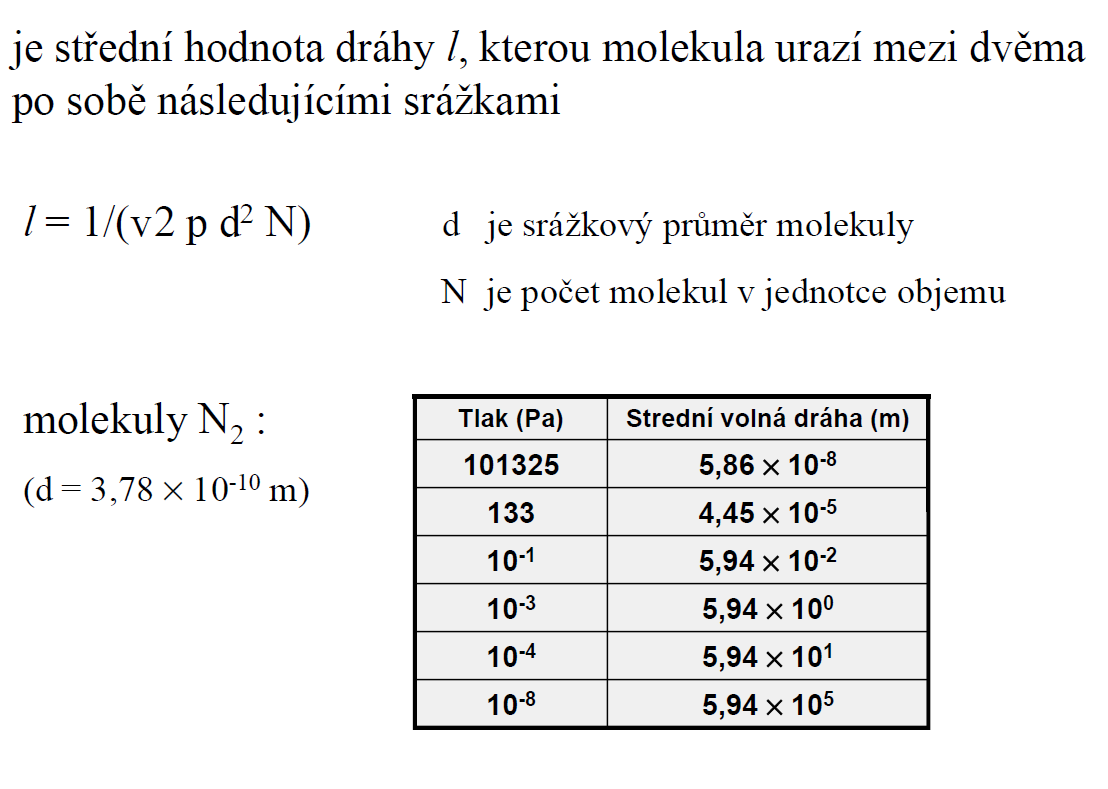 10
prof. Otruba
2011
Proudění plynu
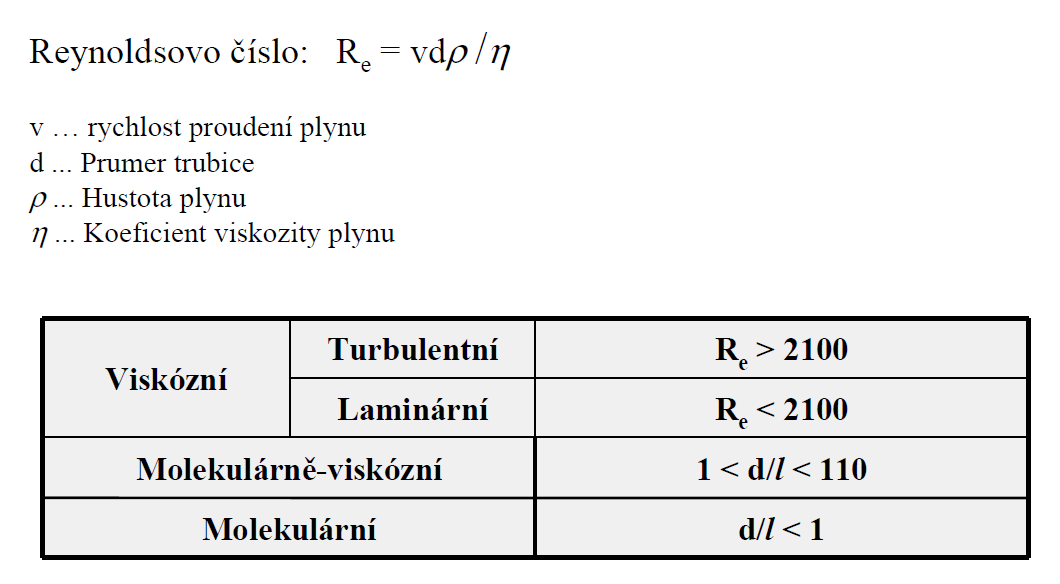 11
prof. Otruba
2011
Doba čerpání
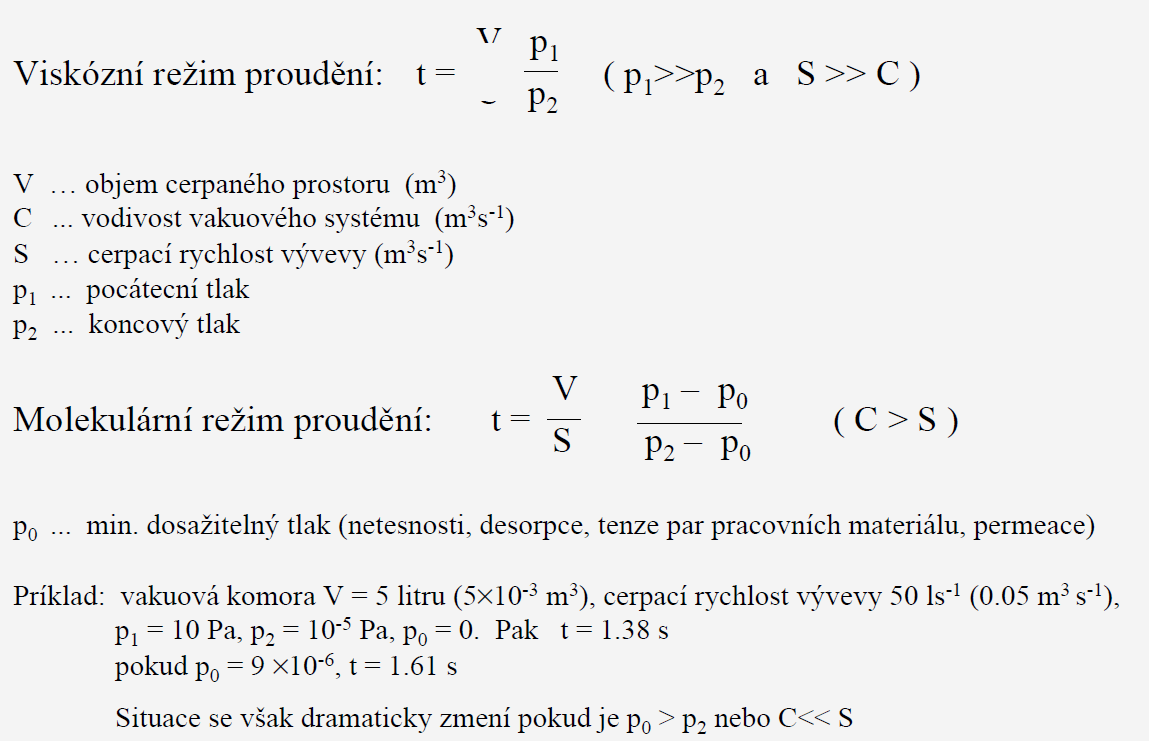 V
C
12
prof. Otruba
2011
Sorpce a desorpce
13
prof. Otruba
2011
Sorpce – ulpívání molekul plynu na stěně

Desorpce – uvolňování molekul plynu z povrchu (teplem, bombardováním
částicemi, mechanickým třením, zářením)

Co se děje při čerpání?
• vyčerpáme volné molekuly z prostoru (vytvoří se rovnováha mezi
  desorpcí a čerpáním)
• zahřejeme celý systém - zkrátíme dobu pohybu molekul na stěně -
  zvýší se tlak
• ochladíme celý systém – opět se ustaví rovnováha, ale při nižším tlaku

Další jevy ovlivňující tlak:
• rozpouštění plynů v pevných látkách
• pronikání plynů pevnou stěnou
• tlak par použitých materiálů
• zpětný proud vývěvy
14
prof. Otruba
2011
Metody získávání vysokého vakua
Nejdůležitější parametry každé vývěvy:
• čerpací rychlost – l / s ( m3 / hod )
• mezní tlak – Pa
Vývěvy
• transportní – založené na přenosu molekul
• sorpční – založené na vazbě molekul
Vysokovakuová aparatura
• rotační + difuzní vývěva
• membránová + turbomolekulární vývěva
15
prof. Otruba
2011
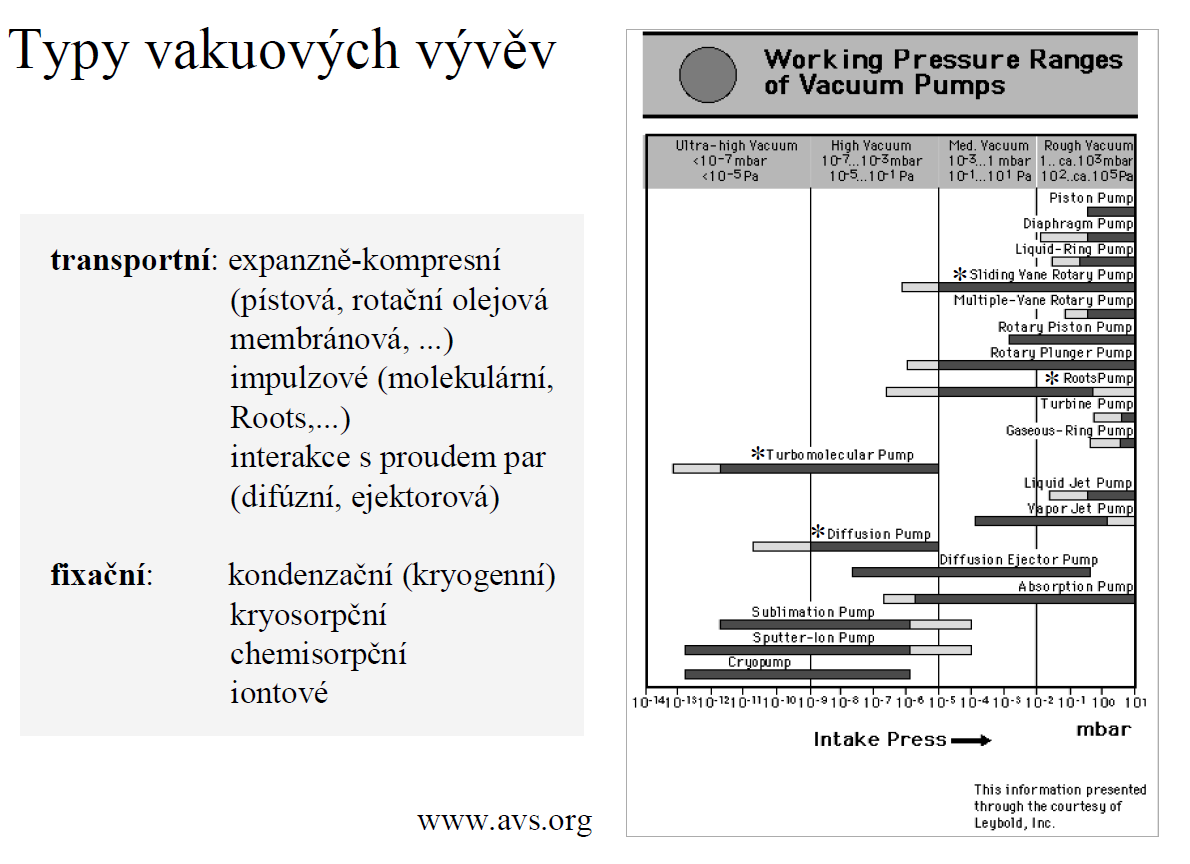 16
prof. Otruba
2011
Rotační vývěvy
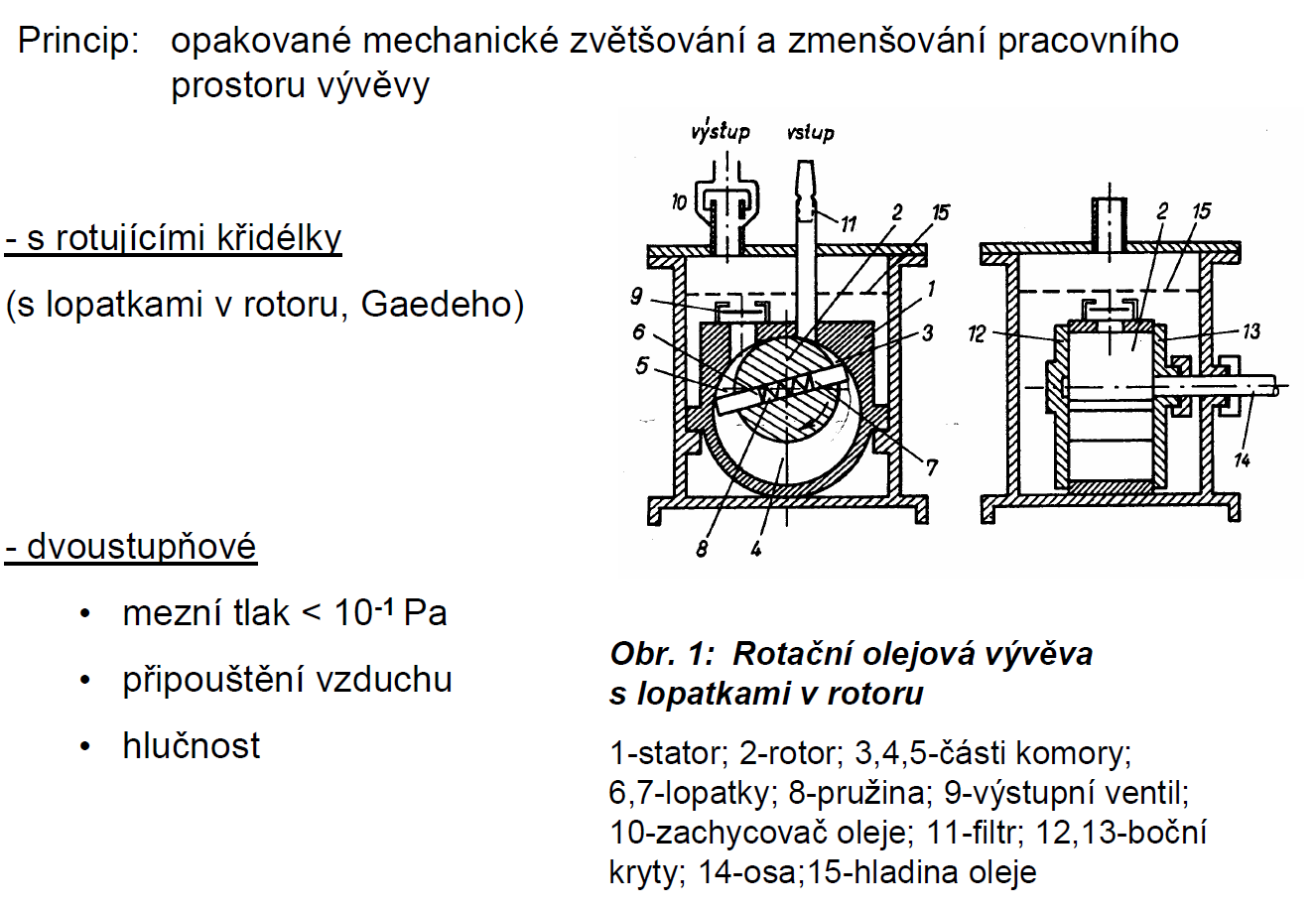 17
prof. Otruba
2011
Rootesova vývěva
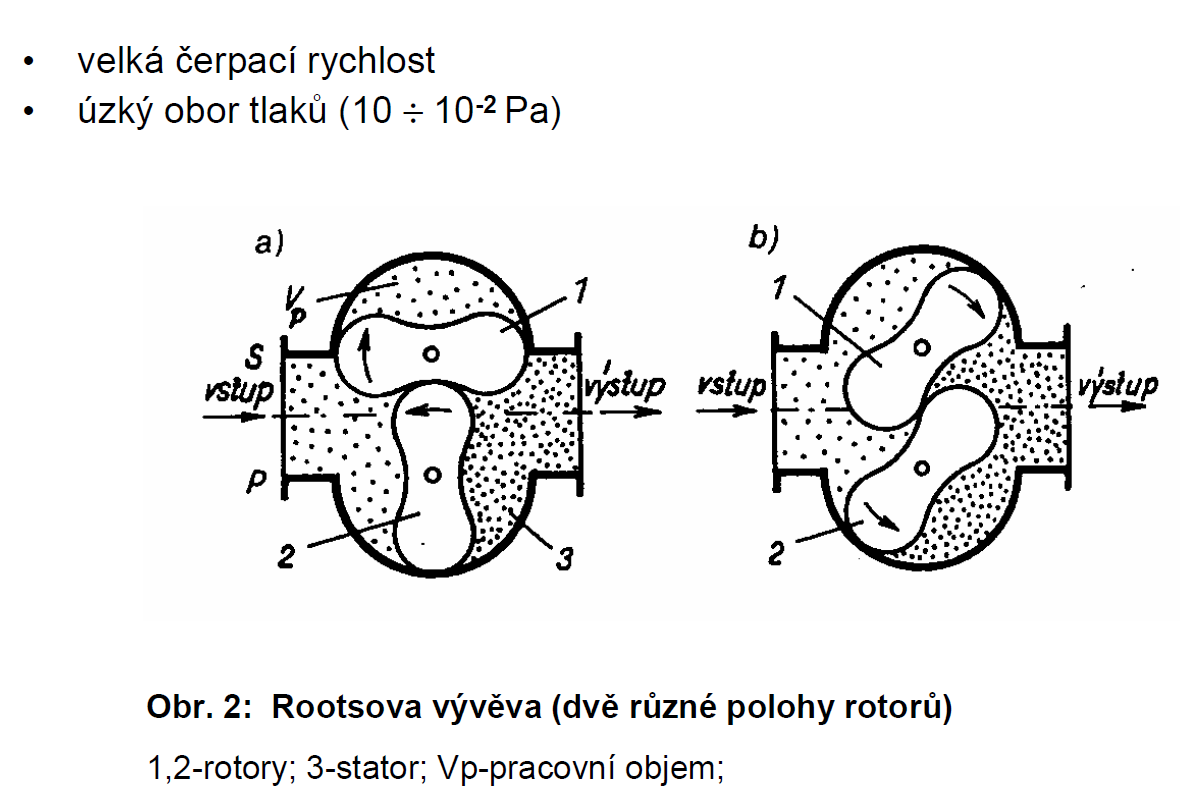 18
prof. Otruba
2011
Membránová vývěva
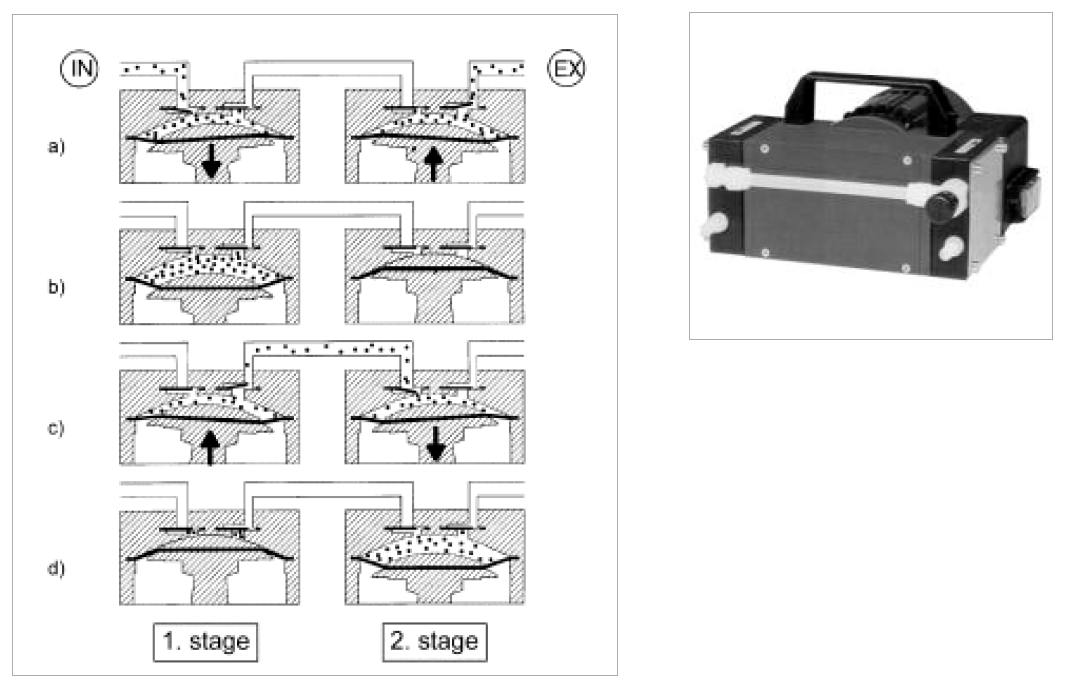 19
prof. Otruba
2011
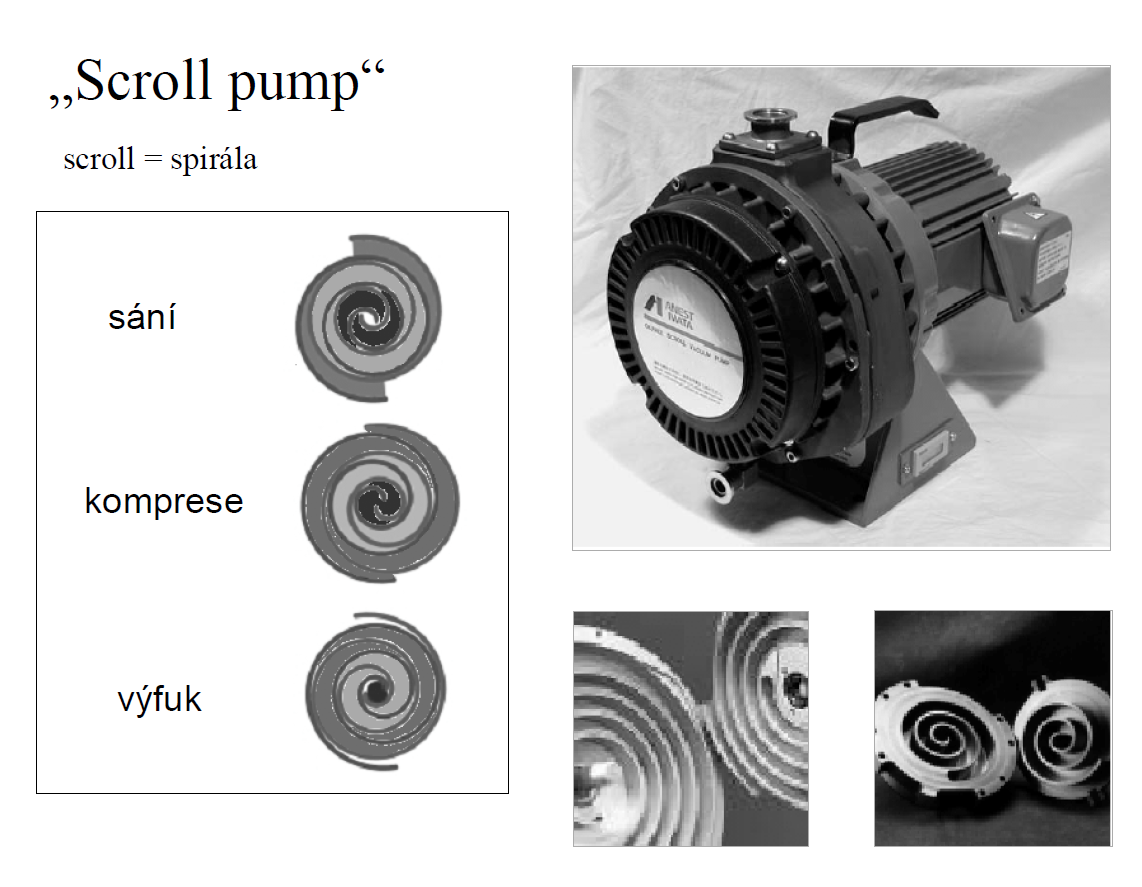 20
prof. Otruba
2011
Difuzní vývěvy
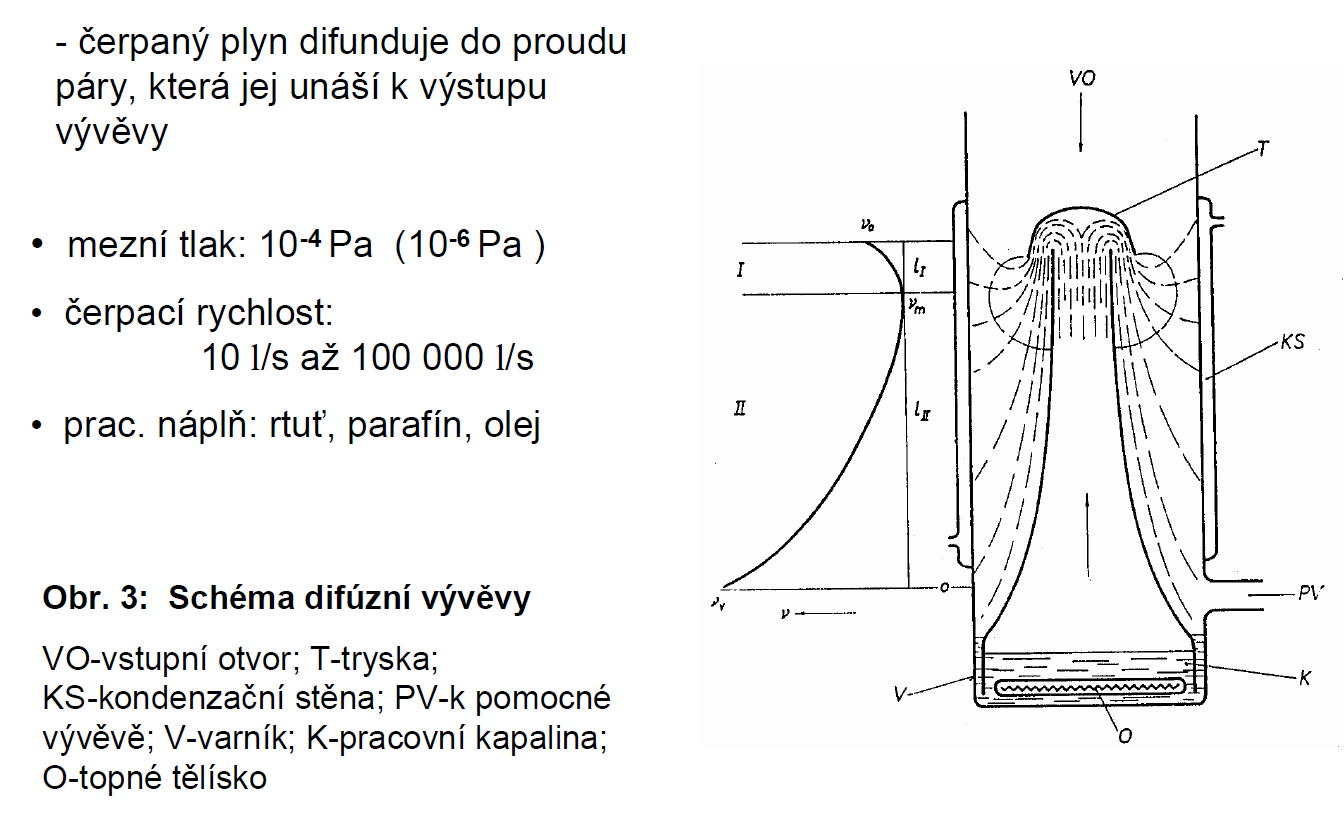 21
prof. Otruba
2011
Difuzní vývěvy vícestupňové
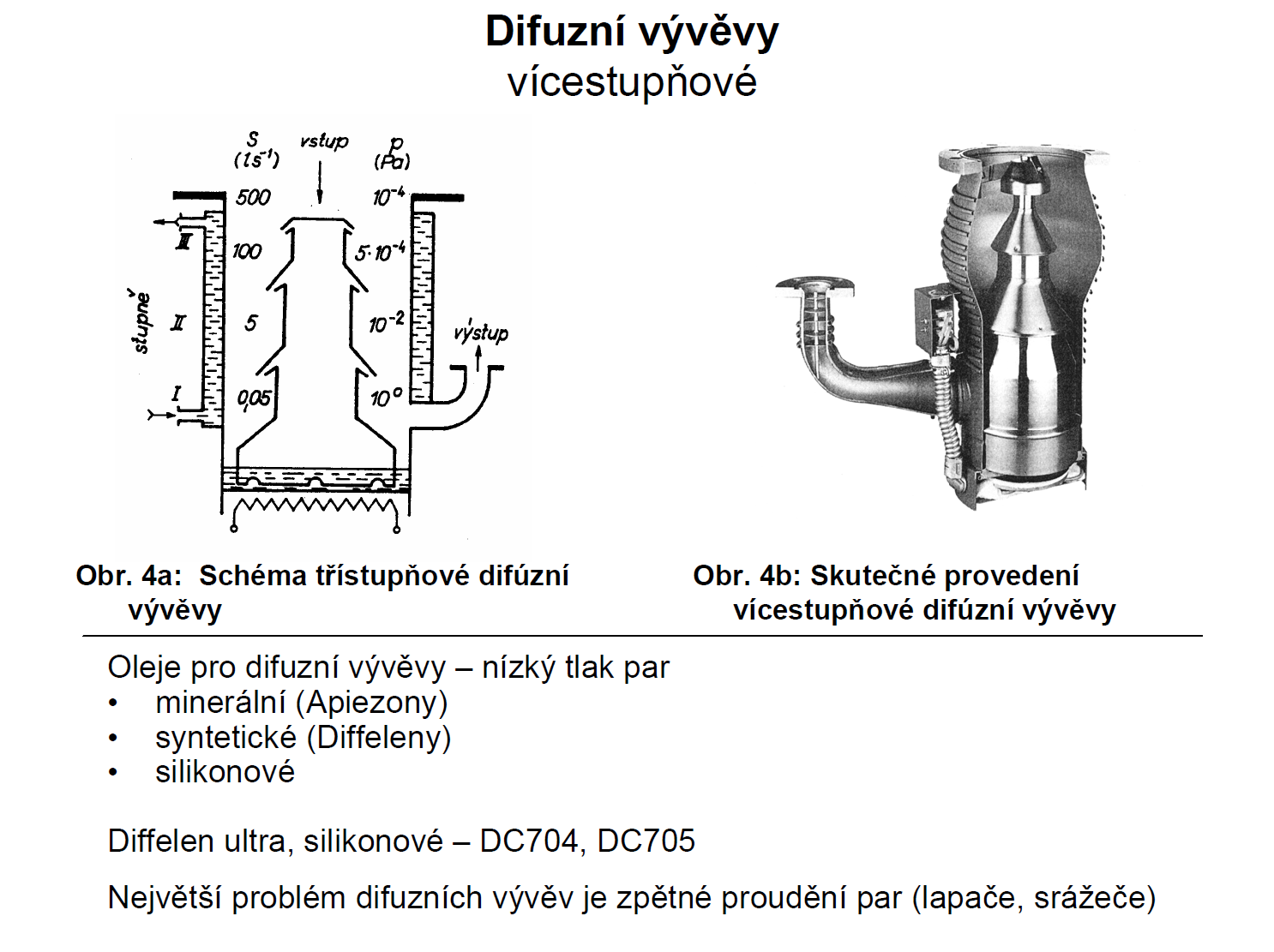 22
prof. Otruba
2011
Turbomolekulární vývěvy
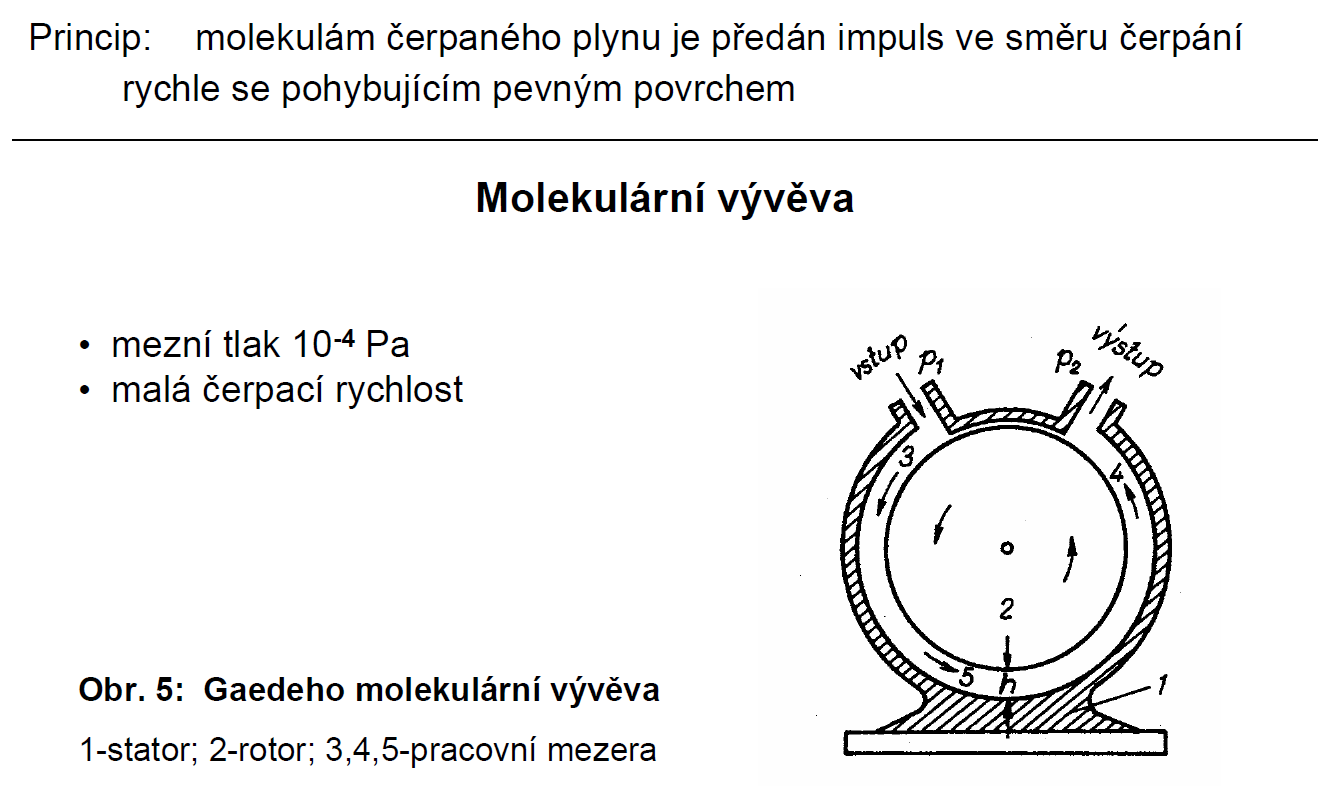 23
prof. Otruba
2011
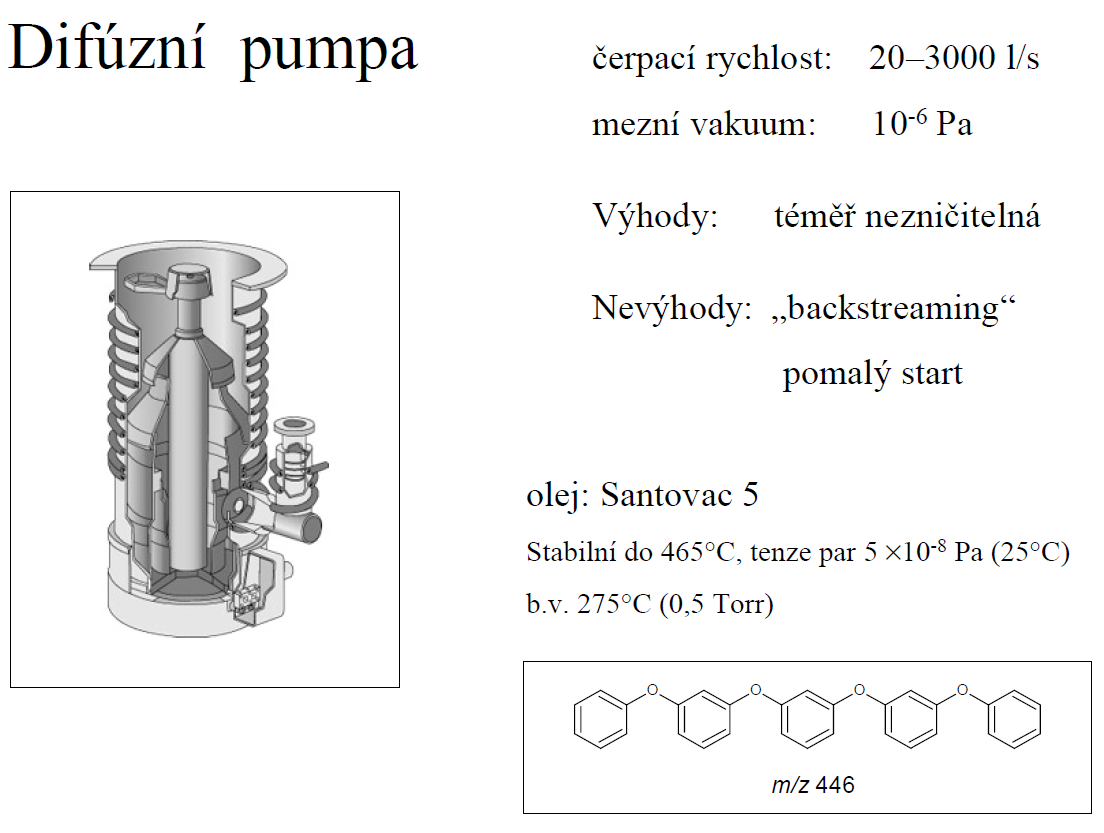 24
prof. Otruba
2011
Turbomolekulární vývěva
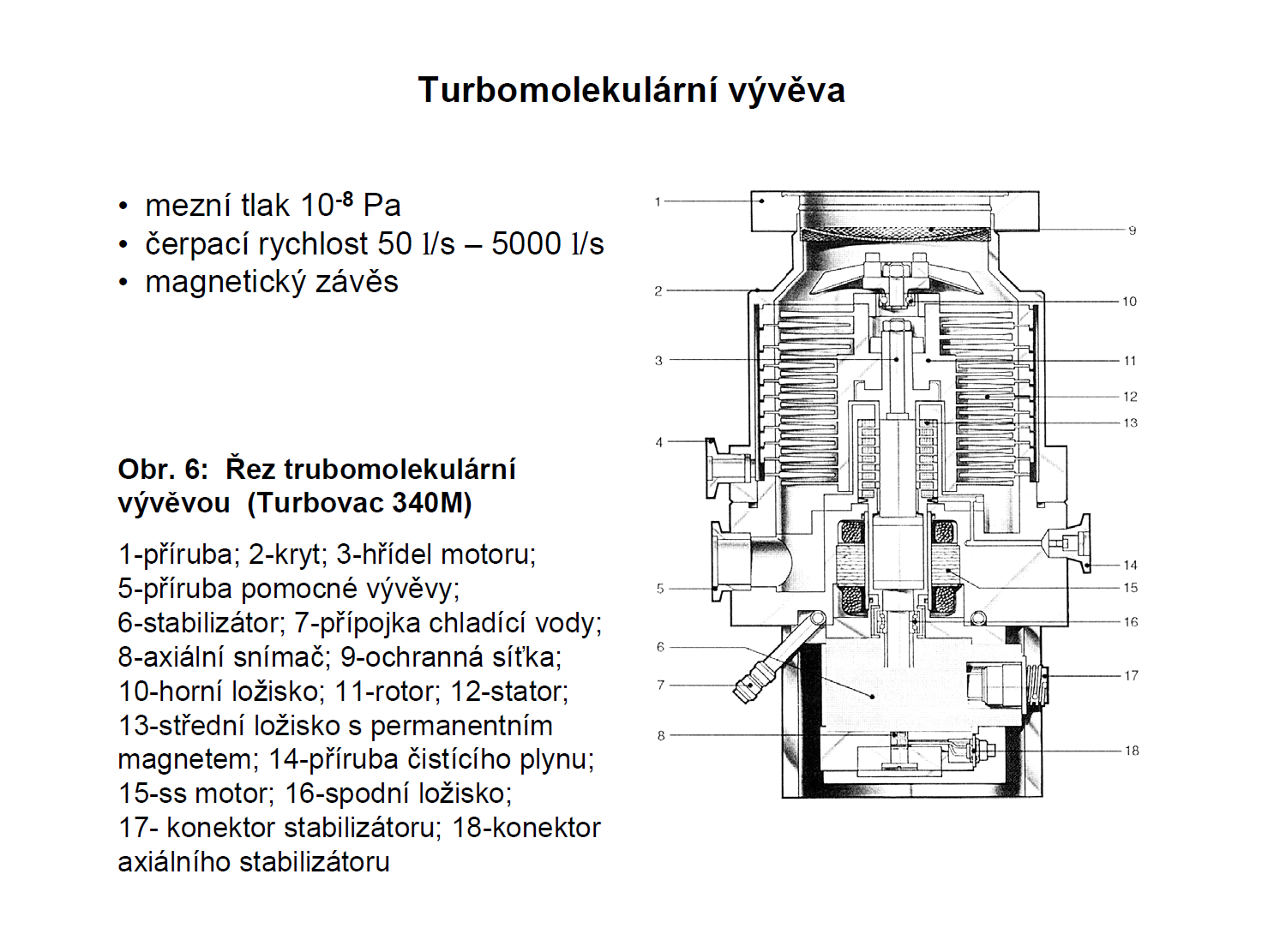 25
prof. Otruba
2011
Turbomolekulární vývěva
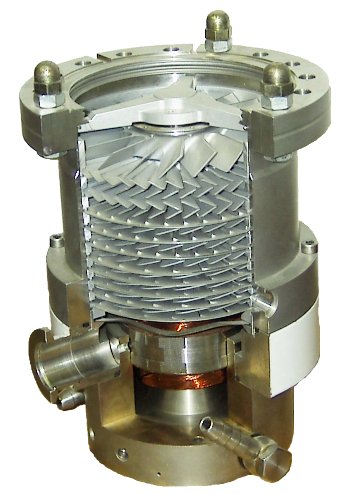 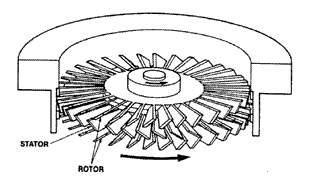 Řez turbomolekulární vývěvou (J. Becker, 1959)
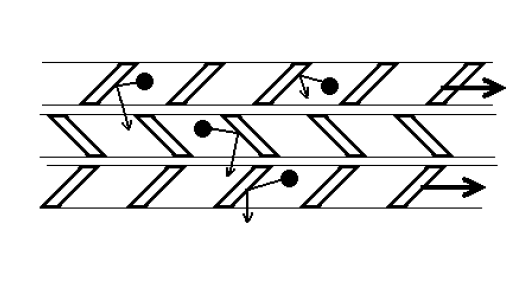 Model pohybu molekul plynu mezi lopatkami 
rotoru a statoru
26
prof. Otruba
2011
Ultravakuová technika (UHV)
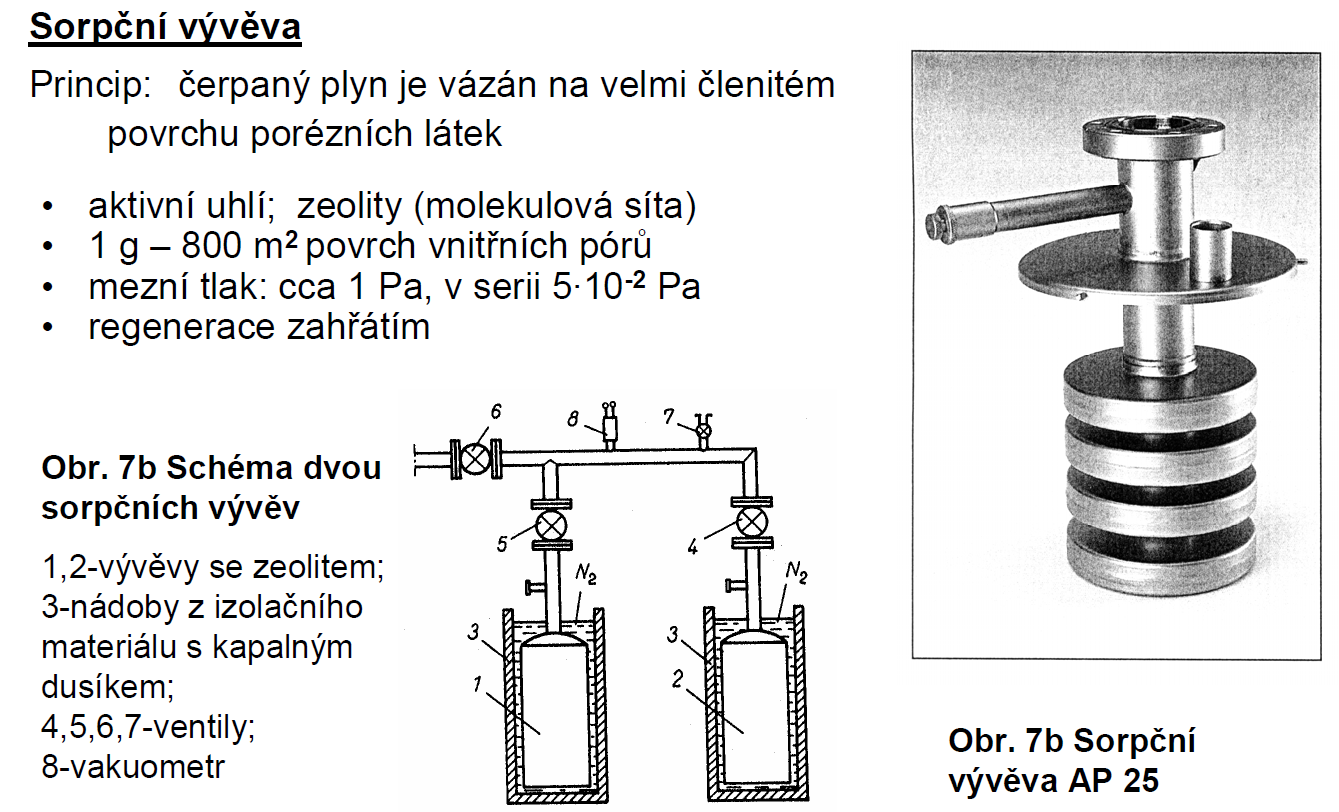 27
prof. Otruba
2011
Iontové vývěvy
Iontové vývěvy čerpají plyn po jeho ionizaci Towsendovým nebo vf výbojem, příp. svazkem elektronů. Ionty jsou čerpány elektrickým polem k předvakuu.
Pro zvýšení účinnosti ionizace elektrony jsou molekuly (atomy) ionizovány na kruhových drahách (orbitronová vývěva)
Jsou chemisorbovány na aktivním povrchu kovu (Ti) připraveném sublimací nebo katodovým naprašováním (iontově sorpční nebo getrovací vývěvy)
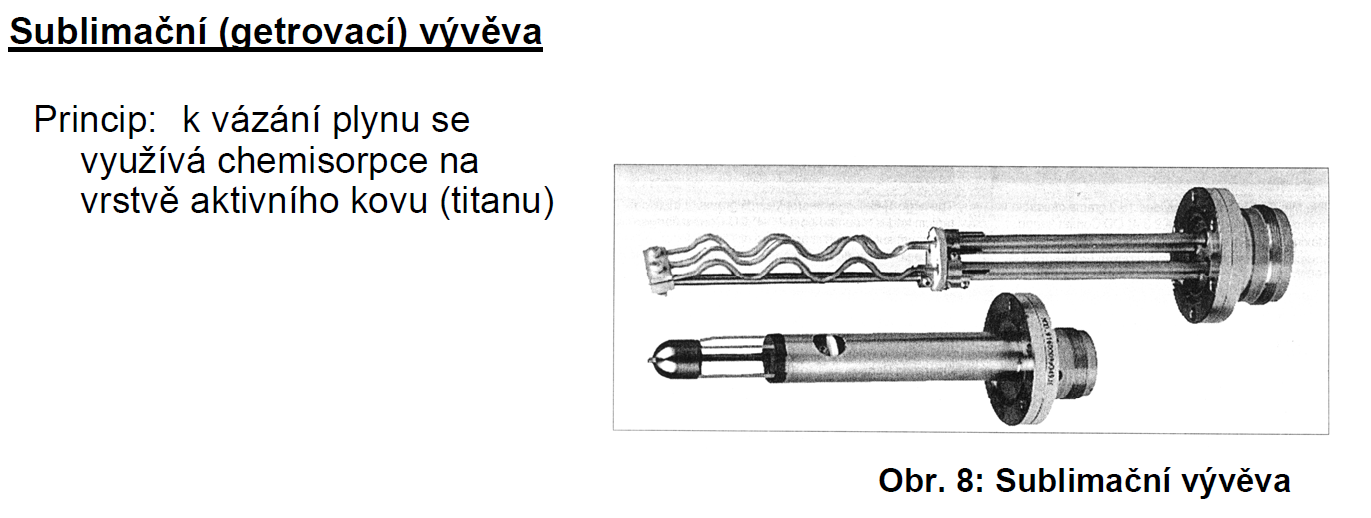 28
prof. Otruba
2011
Iontová vývěva s rozprašováním titanu
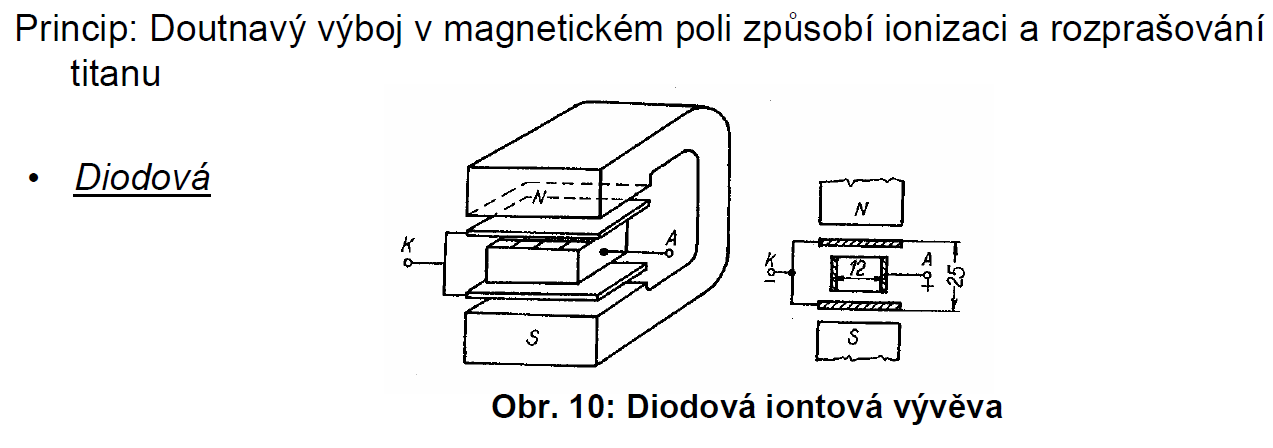 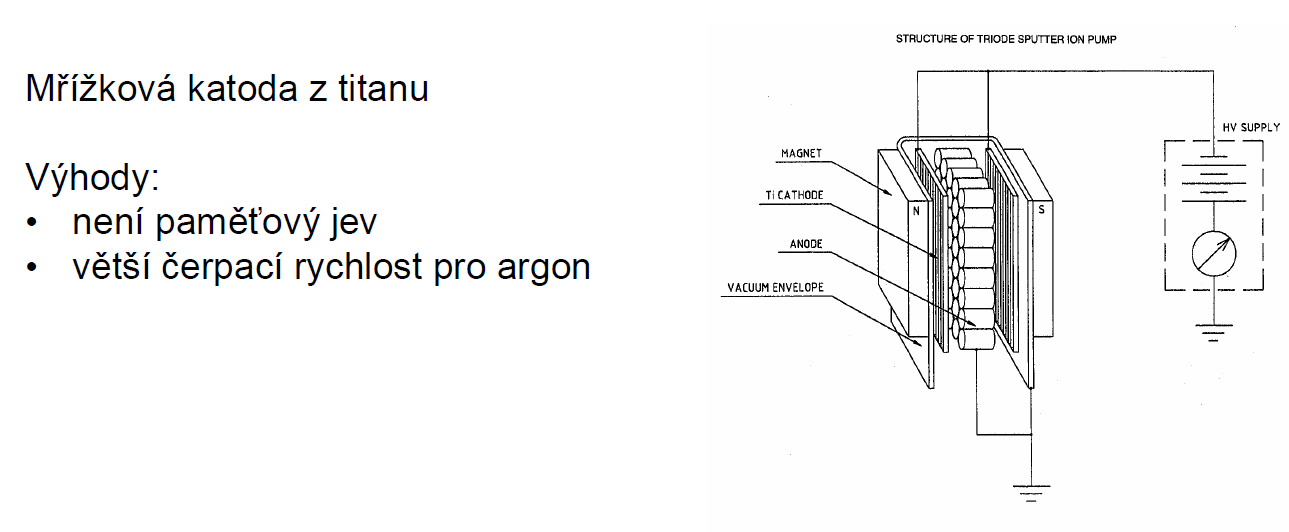 Triodová s mřížkovou katodou z titanu
29
prof. Otruba
2011
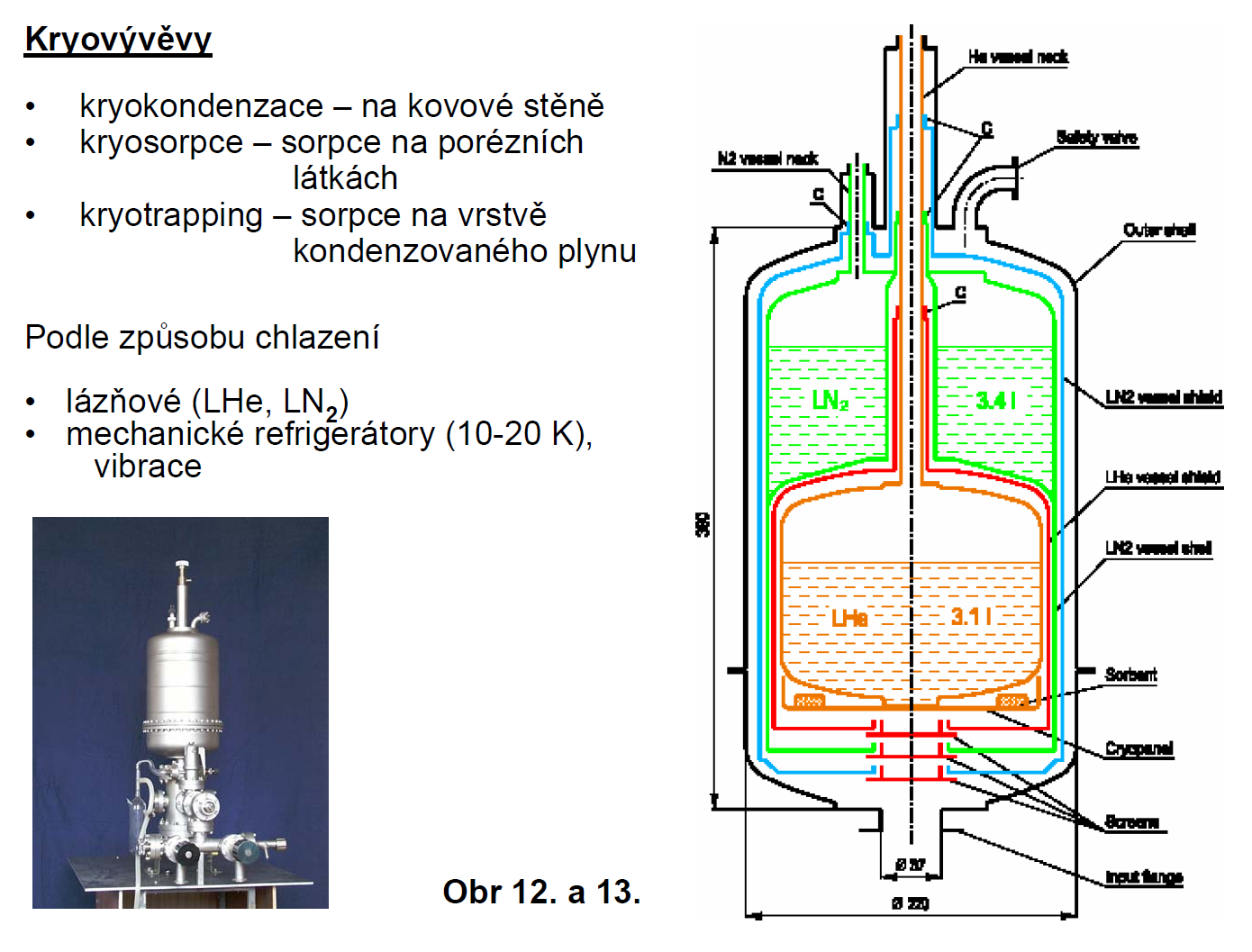 30
prof. Otruba
2011
Měření vakua (nízkých tlaků)
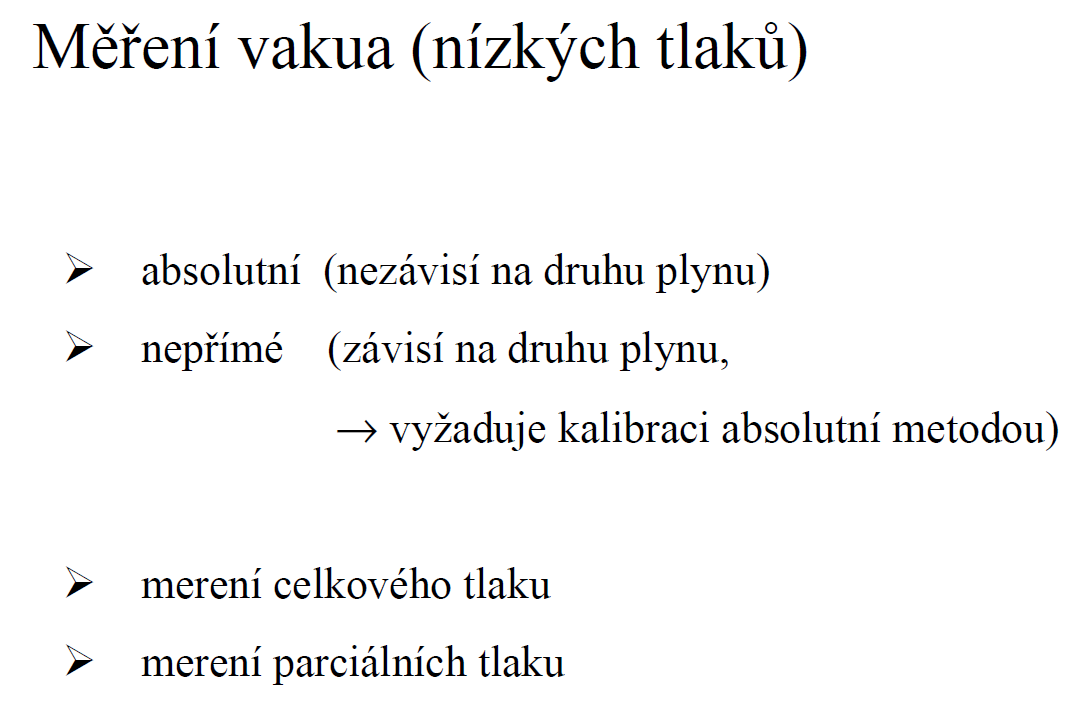 31
prof. Otruba
2011
Vlastnosti vakuometrů
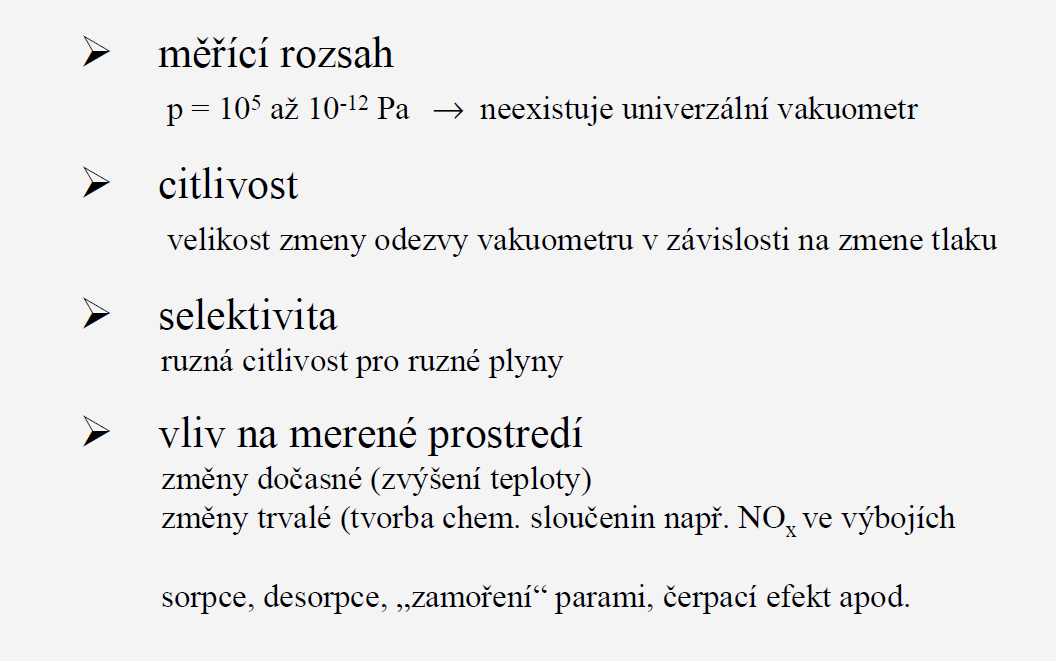 32
prof. Otruba
2011
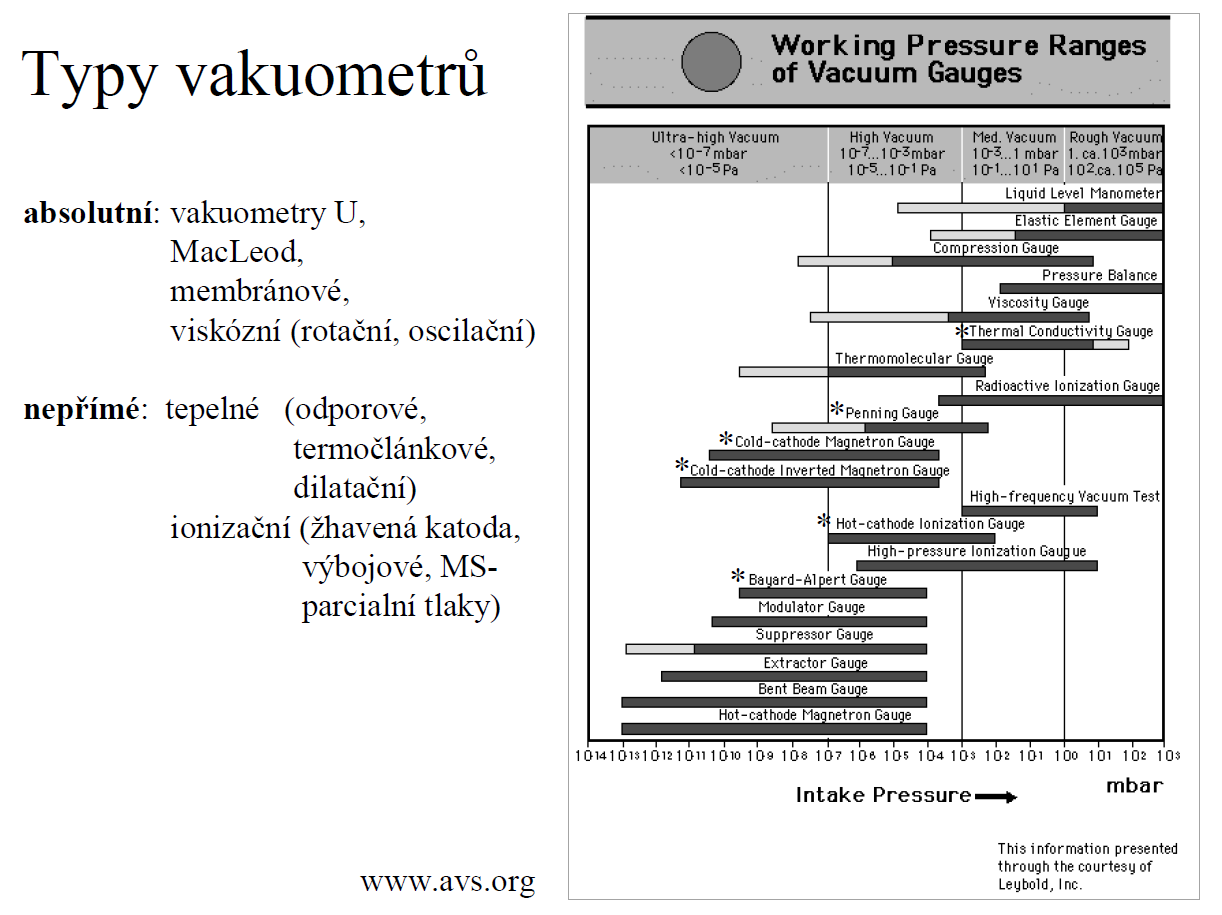 33
prof. Otruba
2011
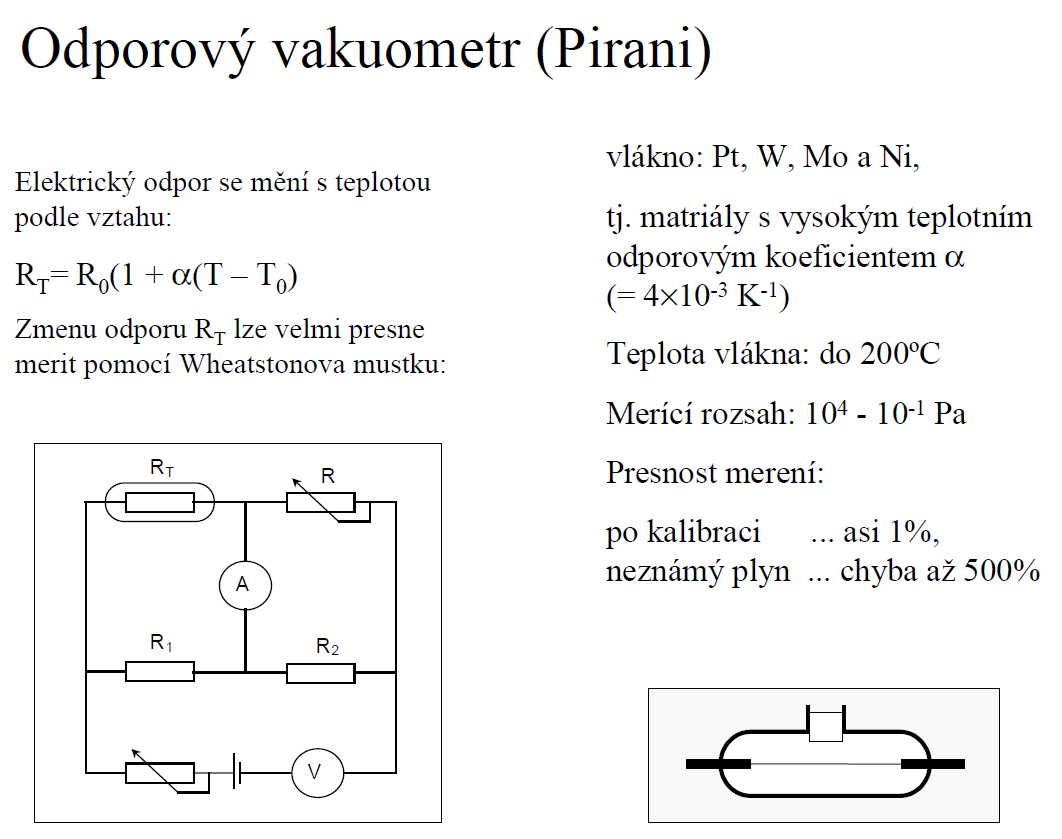 34
prof. Otruba
2011
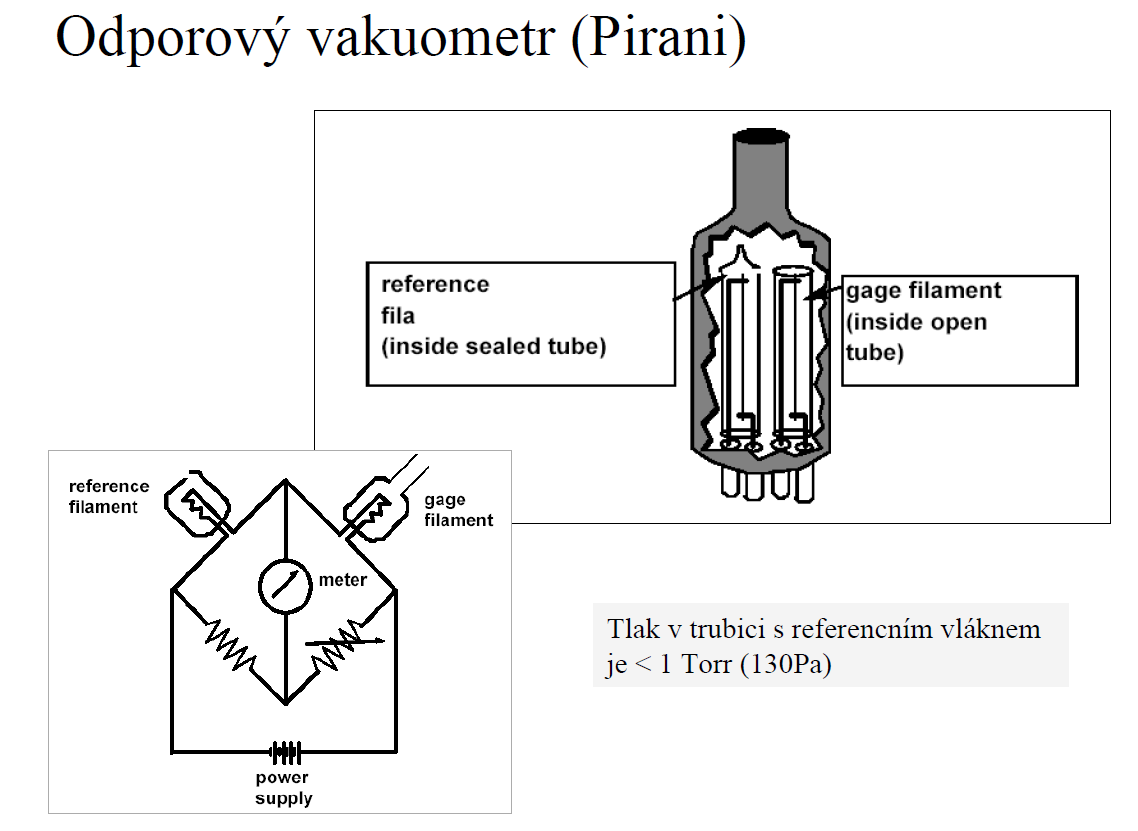 35
prof. Otruba
2011
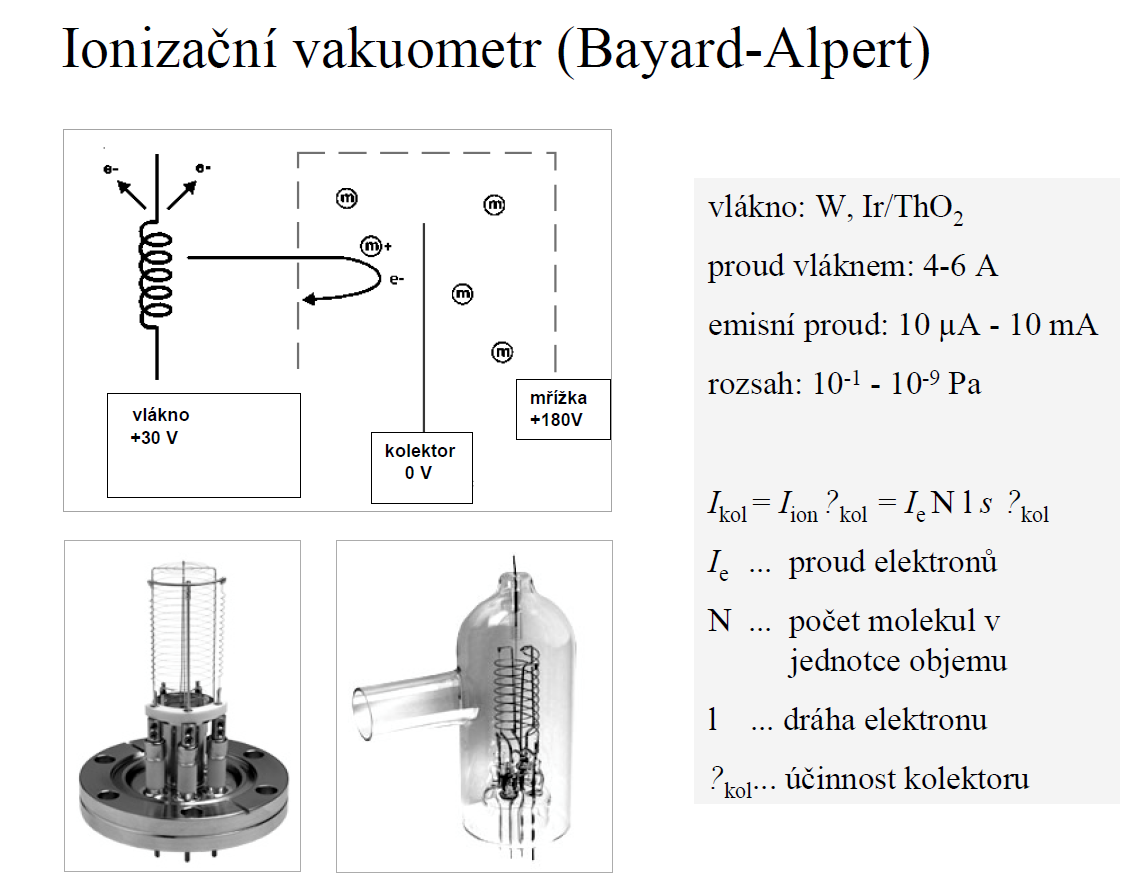 36
prof. Otruba
2011
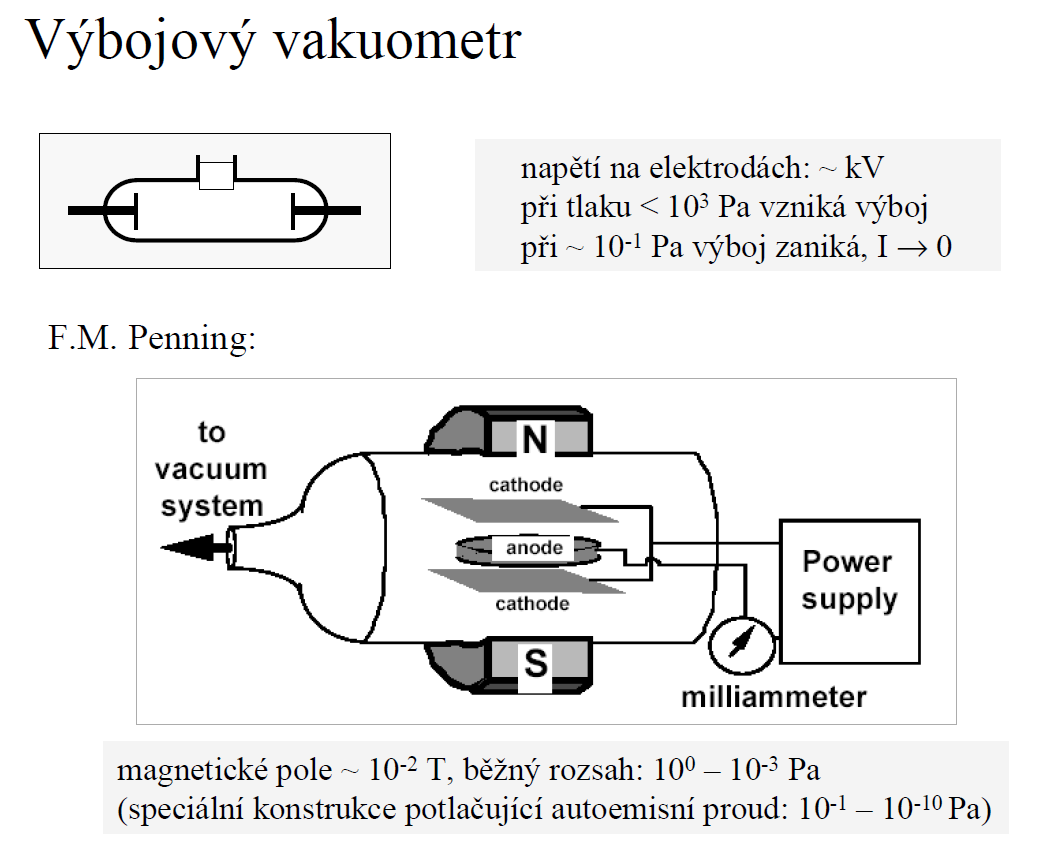 37
prof. Otruba
2011
Měření parciálních tlaků
Hmotové spektrometry – analýza zbytkových plynů
Ionizace molekul plynu
Odvádění vzniklých iontů na kolektor působením elektrických nebo magnetických polí
Podle časového průběhu těchto polí dopadají na kolektor je ionty určité hmotnosti
Kvadrupólový systém – 4 rovnoběžné válcové (hyperbolické) elektrody, kombinace ss a vf napětí
Hledač netěsností – spektrometr nastavený na He
38
prof. Otruba
2011
Svařování svazkem elektronůa pájení ve vakuu
Požadavky na spoje ve vakuové a ultravakuové technice
	• spojovat součásti z různých materiálů a kombinací
	• dokonalá vakuová těsnost
	• čistota spojů a spojovaných částí
	• minimální deformace
A. Svařování svazkem elektronů
1. Princip a zvláštnosti ohřevu elektronovým svazkem
výhody: 
	- možnost svařovat kovové materiály bez ohledu na jejich tavící teplotu
	- minimální tepelné ovlivnění v okolí svaru
	- minimální deformace
	- velká rychlost svařování
2. Elektronová svářečka
funkční části: 
	- elektronová tryska
	- vakuová pracovní komora
	- čerpací soustava
	- pomocná mechanická a elektrická zařízení
39
prof. Otruba
2011
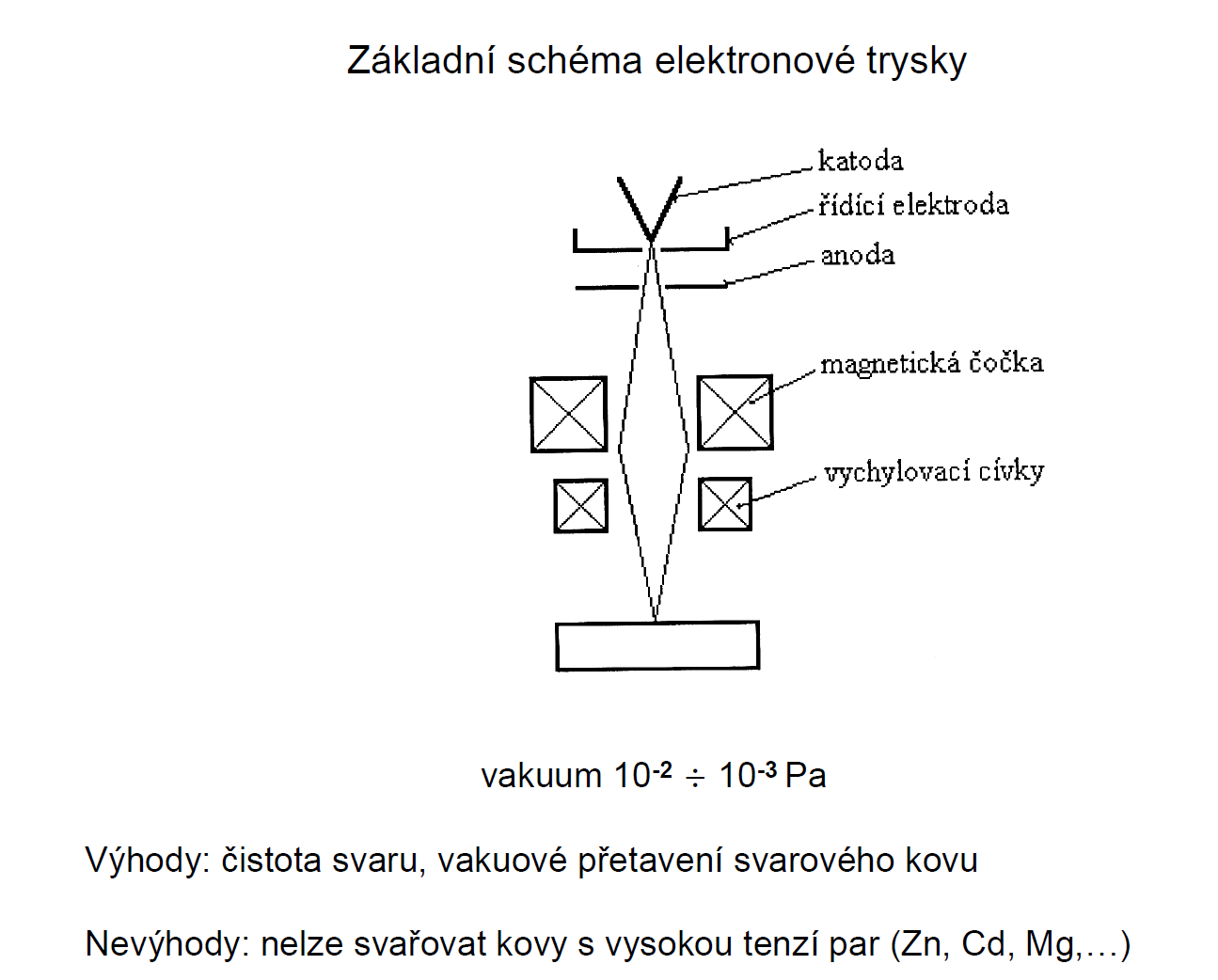 40
prof. Otruba
2011
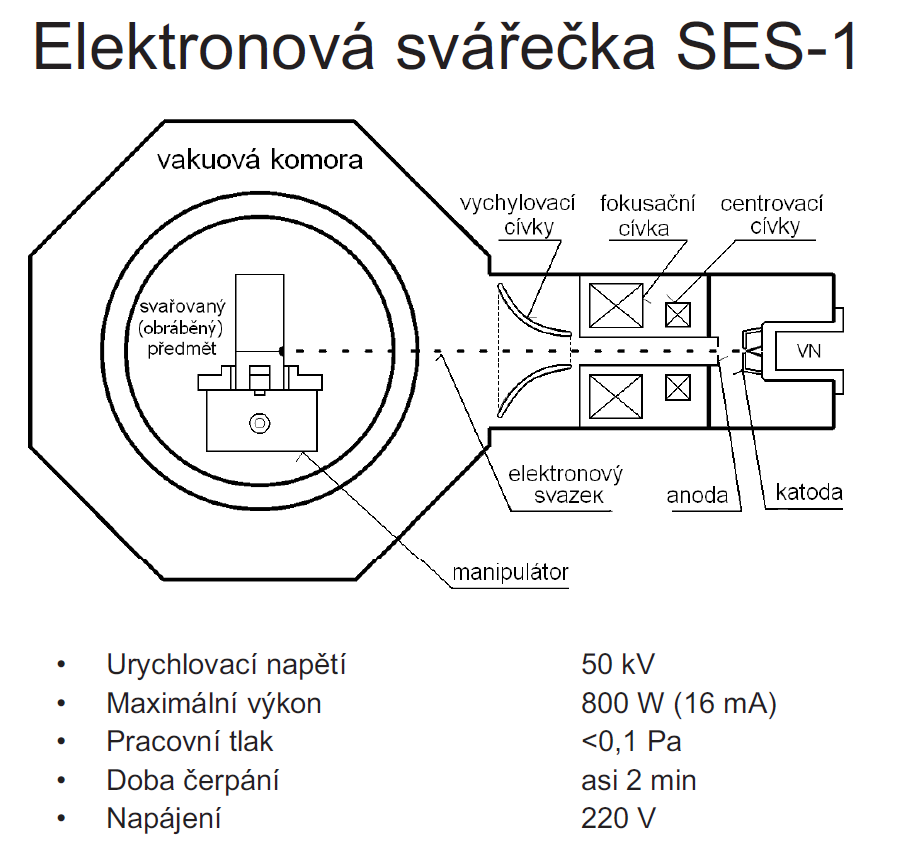 41
prof. Otruba
2011
Svářečka elektronovým paprskem
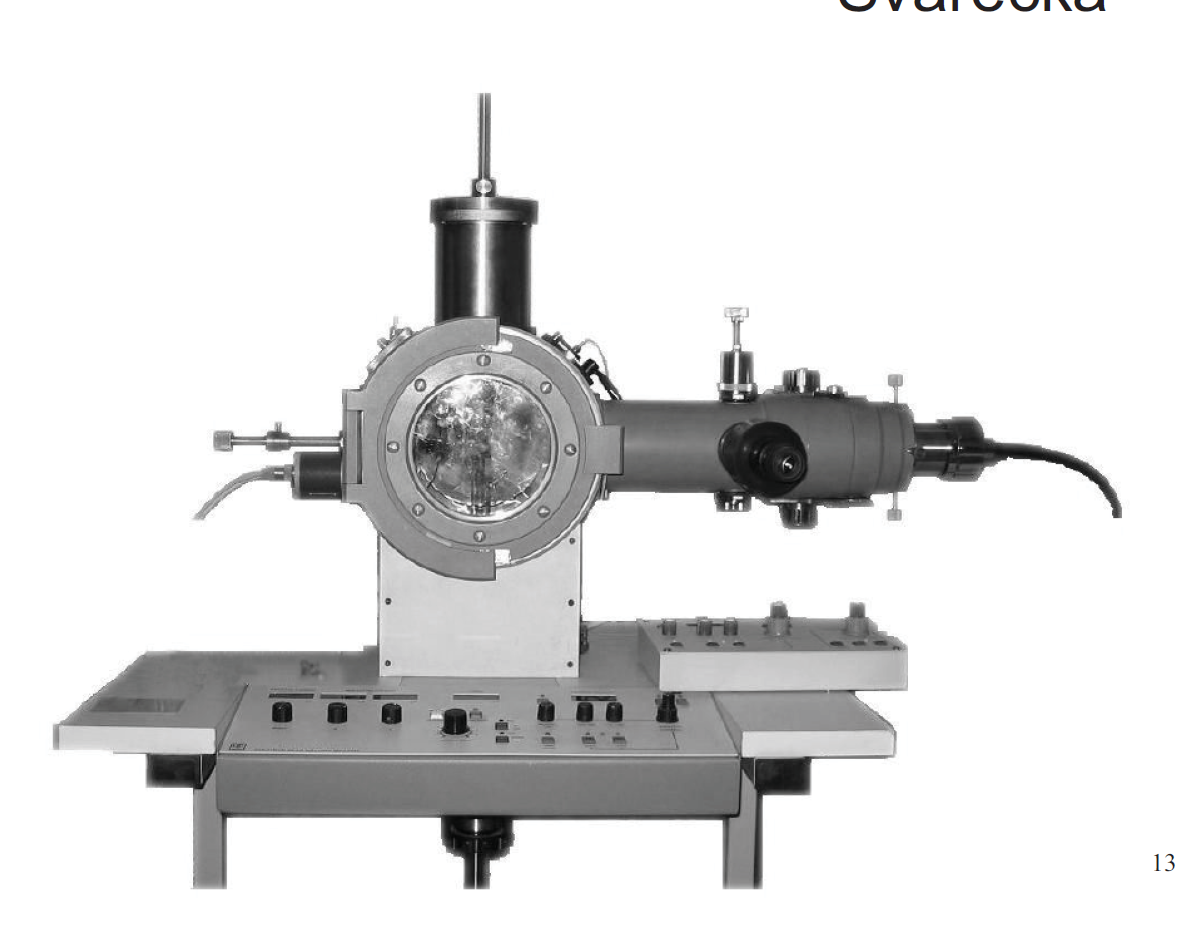 42
prof. Otruba
2011
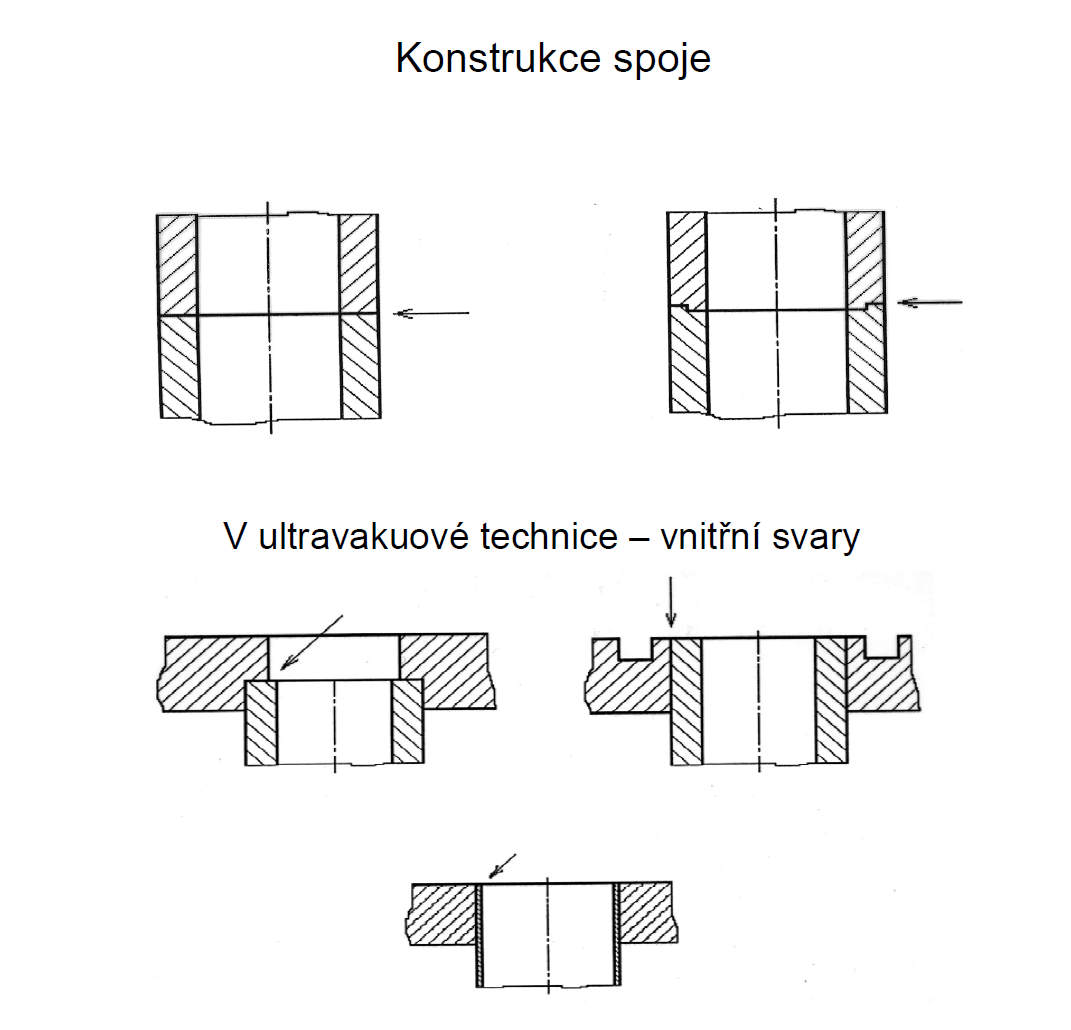 43
prof. Otruba
2011
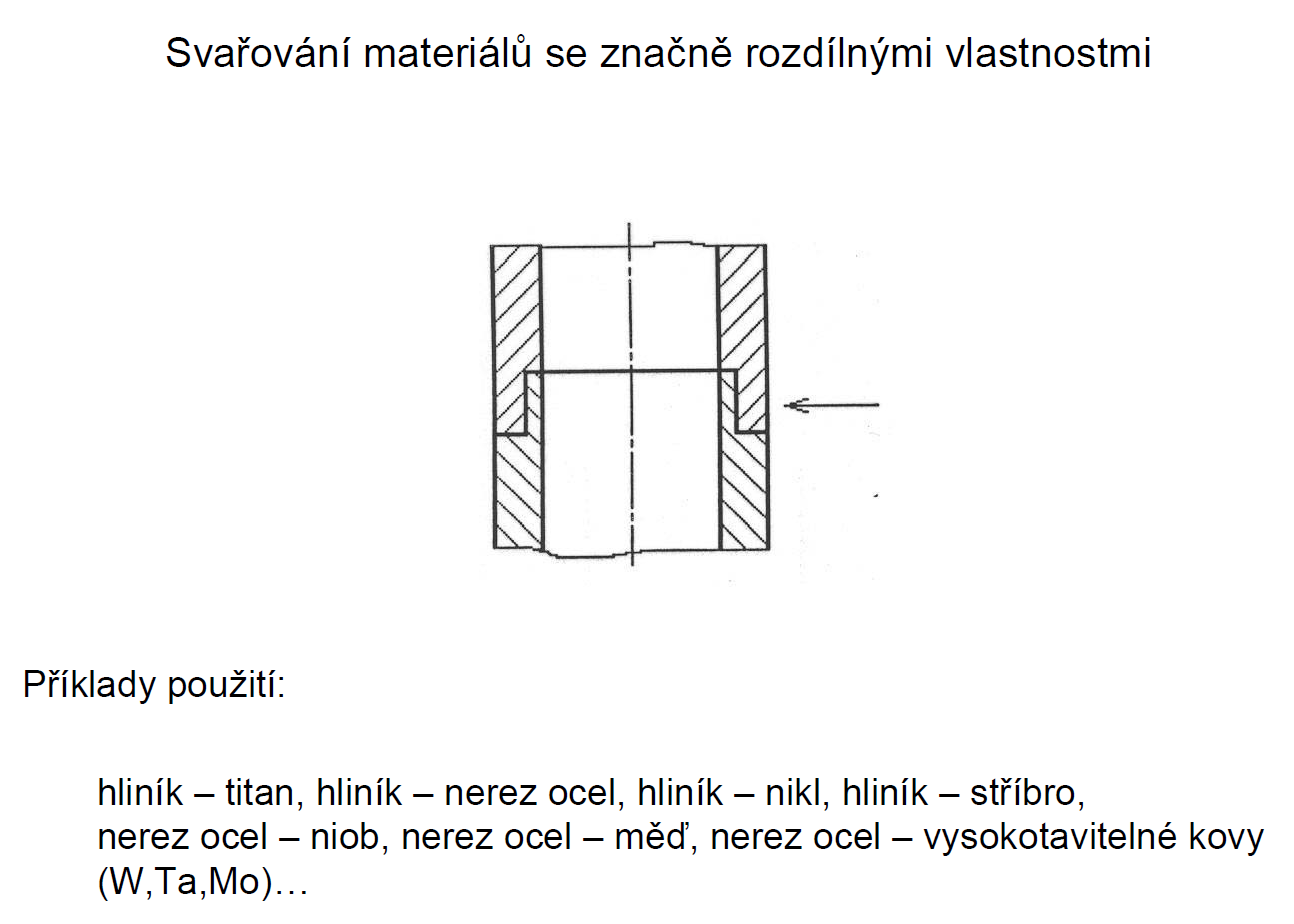 44
prof. Otruba
2011
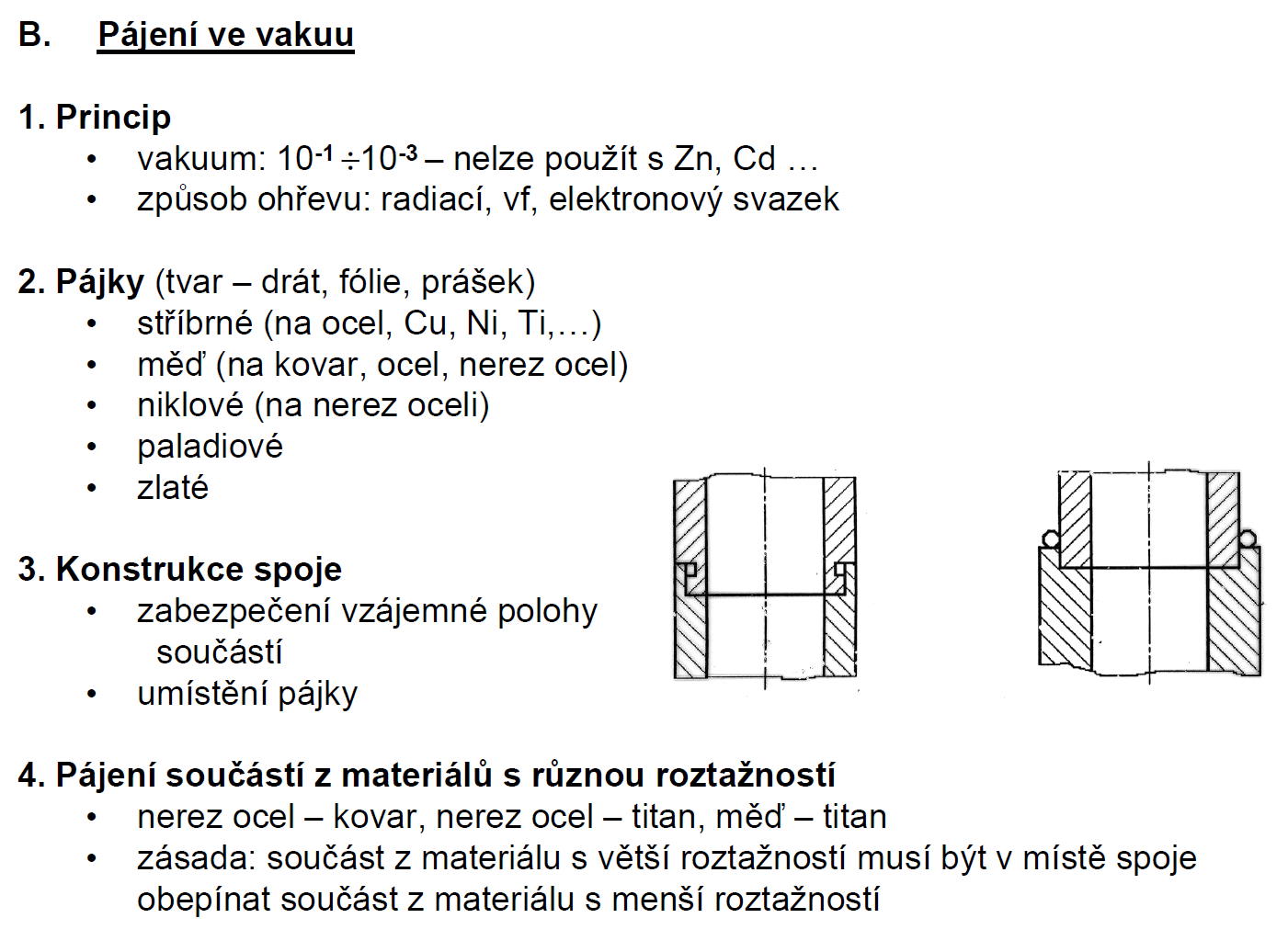 45
prof. Otruba
2011